ΟΙΚΟΝΟΜΙΚΗ των ΜΕΤΑΦΟΡΩΝΔιάλεξη No 7
Διδάσκων: 
ΙΩΑΝΝΗΣ ΛΑΓΟΥΔΗΣ
ilagoudis@aegean.gr
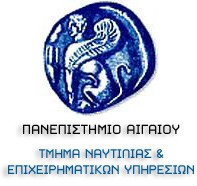 Εξωτερικό Κόστος ή Κοινωνικό Κόστος
Το παράδοξο «κινητικότητας & κόστους»
Κινητικότητα
Κόστος
Παράδοξο
Αυξανόμενη Ζήτηση
Εσωτερικά κόστη (χρητες)
Ενέργεια
Εξωτερικά κόστη (κοινωνία)
Τεχνολογία
Περιβαλλοντικά κόστη
Rodrigue, J-P et al. (2009) The Geography of Transport Systems
Εξωτερικά κόστη
όταν οι δραστηριότητες ενός συνόλου (καταναλωτές ή παραγωγοί) επιδρούν στην ευημερία ενός άλλου συνόλου(καταναλωτές ή παραγωγοί) χωρίς να αποζημιώνουν
Οι σχέσεις δεν συμπεριλαμβάνουν ‘αγοραστή’ και ‘πωλητή’

Υπάρχουν και εξωτερικά οφέλη τα οποία στις μεταφορές είναι λιγότερο σημαντικά
κίνητρο να το ενσωματώσουν στην αγορά
Μεταφορές και περιβάλλον
Άλλες
Αλλαγές στην βιοποικιλότητα
Οικολογικές επιπτώσεις
Υποδομές

Οχήματα

Μετακινήσεις

Συντήρηση οχημάτων

Απόσυρση οχημάτων
Χρήση Γης
Εκπομπές ρύπων
Υγεία

Περιβάλλον

Κοινωνικό αποτέλεσμα
Θόρυβος
Οικονομία
Τελικό αποτέλεσμα
Αιτίες
Δραστηριότητες
Προϊόν
Rodrigue, J-P et al. (2009) The Geography of Transport Systems
Σχέση Αξίας Περιβάλλοντος-Οικονομικής Ανάπτυξης
Αντίστροφη σχέση ανάμεσα σε οικονομική ανάπτυξη και αξία περιβάλλοντος
Οι μεταφορές:
Περιβαλλοντικά κόστη κοντά σε σημαντικά τμήματα της μεταφορική υποδομής
Διασυνοριακά αποτελέσματα
Συμβολή των μεταφορών στα παγκόσμια περιβαλλοντικά προβλήματα
Σ
Υ
Οικονομική Ανάπτυξη (A.E.E.
Υ1
Σ
Π
Π1
Αξία περιβάλλοντος
Άριστη βελτίωση του περιβάλλοντος
ΜΒ= ΟΡΙΑΚΟ ΟΦΕΛΟΣ
MC= OΡΙΑΚΟ ΚΟΣΤΟΣ
B
A
Κόστος
C
Ε1
Ε2
Βελτίωση Περιβάλλοντος
Χώρος, Χρόνος , Εξωτερικά κόστη
Ο 'χώρος' και η ΄διάρκεια ΄της μεταφοράς είναι σημαντικά για την εκτίμηση του περιβαλλοντικού κόστους από συγκεκριμένους χρήστες.
Όσο ευρύτερος είναι ο χώρος, τόσο πιο δύσκολο να προσδιοριστεί ο υπεύθυνος για την ρύπανση και να συνδεθεί με συγκεκριμένα κόστη 
θόρυβος και αυτοκίνητο vs. CO2 και κλιματική αλλαγή
CO2
Διάρκεια
ΝΟΧ
Εκπομπές ρύπων
Θόρυβος
Περιφερειακή
Τοπική
Παγκόσμια
Χώρος
Rodrigue, J-P et al. (2009) The Geography of Transport Systems
Εξωτερικά κόστη
Περιβαλλοντικά
Ηχορύπανση
Ατμοσφαιρική ρύπανση
Οπτική παρενόχληση
Περιβαλλοντικές επιπτώσεις
Άμεσες επιπτώσεις: Προφανής σχέση ‘αιτίας-αποτελέσματος’ 
‘Έμμεσες επιπτώσεις Δύσκολο να προσδιορισθεί η σχέση & να προσμετρηθούν.
Συσσωρευτικά αποτελέσματα
Εκπομπές ανά μέσο μεταφοράς
Πηγές: Ευρωπαϊκή Επιτροπή & US Maritime Administration
Εκτίμηση Κόστους οδικών μεταφορών (2005)
Source: Litman, T. (2006)
Εξωτερικά κόστη
Περιβαλλοντικά
Ηχορύπανση
Ατμοσφαιρική ρύπανση
Οπτική παρενόχληση
Ατυχήματα
Ναυτιλία, μεταφορά πετρελαίου & ατυχήματα
Source: The International Tankers Owners Pollution Federation
Εξωτερικά κόστη
Περιβαλλοντικά
Ηχορύπανση
Ατμοσφαιρική ρύπανση
Οπτική παρενόχληση
Ατυχήματα
Κυκλοφοριακή συμφόρηση 
όταν η χρήση μίας μεταφορικής υπηρεσίας από ένα άτομο παρεμποδίζει / καθυστερεί την χρήση της ίδιας ή άλλης μεταφορικής υπηρεσίας από άλλα άτομα)
Σχέση Ταχύτητας-Ροής
3 λωρίδες κυκλοφορίας
Κανονική Ροή
Ασταθής ζώνη ροής
Μέση Ταχύτητα
Εξαναγκασμένη Ροή
Ροή (οχήματα ανά ώρα)
Μέσο Κοινωνικό Κόστος την ώρα της αιχμής και αντιαιχμής
Σημαντικός ο ρόλος της Πληροφόρησης

Απώλεια χρόνου
Ταχύτερη απόσβεση οχήματος
Κόστος
Αιχμή
ΜΚΚ
Αντιαιχμή
Χρόνος
Οριακό Ιδιωτικό Κόστος & Οριακό Κοινωνικό Κόστος
Ζ = Ζήτηση 
OIO (MBS)=Oριακό ιδιωτικό όφελος
ΟΚΚ (ΜSC)= ΟΡΙΑΚΟ ΚΟΙΝΩΝΙΚΟ ΚΟΣΤΟΣ
ΟΙΚ (MPC) = ΟΡΙΑΚΟ ΙΔΙΩΤΙΚΟ ΚΟΣΤΟΣ
Κόστος παραγωγής /μονάδα
Η διαφορά μεταξύ ΜBS (χρήση μεταφορών) και του MSC αναπαριστά την απώλεια ευημερίας (welfare loss) που έχει η κοινωνία
Οδικό Δίκτυο
Το πρόβλημα της περιορισμένης αντίληψης του Ιδιωτικού Κόστους Συμφόρησης («αντιλαμβανόμενο κόστος»)
ΟΚ’= (MC’) =Οριακό Κόστος
ΟΚ (MC) =Οριακό Κόστος (Αντιλαμβανόμενο
ΜΚ (AC) = Μέσο Κόστος
D
Α
Γενικευμένο κόστος
C
Β
Ε
Ζήτηση
F’
F’0
F’a
Κυκλοφοριακή κίνηση
Εξωτερικό κόστος  & Παρέμβαση για τον περιορισμό της
Συνολικό κόστος
C(E)
Άριστο κόστος
ΔE(L1)
C(O)
Κόστος παρέμβασης
E(L1)
Εξωτερικά κόστη
C(L1)
ΔC(L1)
0
L1
L(O)
L
Επίπεδο παρέμβασης
Rodrigue, J-P et al. (2009) The Geography of Transport Systems
Εσωτερίκευση Εξωτερικού Κόστους